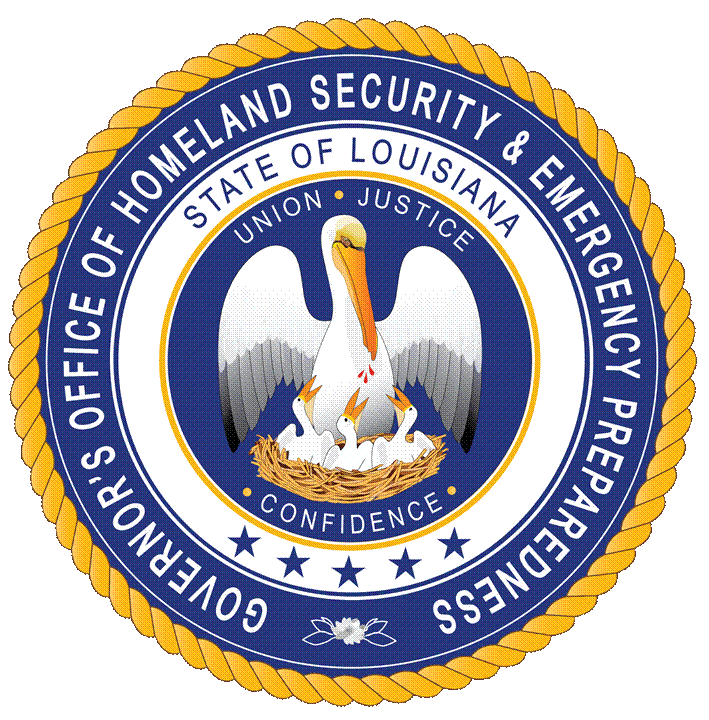 Social Media: Emergency Management
Social Media: The Media Insight Project Report
51% of Americans get their news from social media.
Less than 25% of that group claim they trusted the sources providing their news.
41% of respondents say they have “hardly any confidence” in the press.
Roughly 60% say that keeping up with the news is “very” or “extremely” important to them.
[Speaker Notes: The Media Insight Project Report (AP and American Press Institute)  Report released April 17, 2016]
Facebook
1.04 billion active daily users in December 2015

934 million daily active users are on mobile devices

Roughly 1.5 billion monthly active users in December 2015

Approximately 84% of active daily users outside the U.S. and Canada
Twitter
320 million monthly active users

 80% of active users on mobile devices

 79% of Twitter accounts are outside of the  
    U.S.
Other Social Media Platforms
Instagram: 400 million monthly active users

LinkedIn: 255 million daily active users

Snapchat: 100 million daily active users (Note: 60% of mobile phone owners between 13-34 years old use Snapchat)
[Speaker Notes: We have three methods for activating the Louisiana Wing of the Civil Air Patrol.   First…we have the current Memorandum of Understanding or MOU in place to call for support during an incident…whether it is a declared event or not.]
“I put my heart and my soul into my work, and I have lost my mind in the process”.

				Vincent Van Gogh
GOHSEP Social Media Process Chart
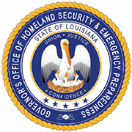 INSTAGRAM
FACEBOOK
TWITTER
G+/YOUTUBE
SITREP Officer
Social Media Liaison
Has a parish already reported this?
YES
Verifies through WebEOC  and SITREPs if info has been reported to the SEOC.
Monitors and vets social media post from various sources.
NO
Contact for vetting:
Intel Officer
Has this information been verified?
NO
1. Regional Support Liaison
2. Regional Coordinator
3. Parish OEP
Helps verify information that is received from social media liaison
Notify Parish OEP of the event.
YES
Continue to watch for escalating events.
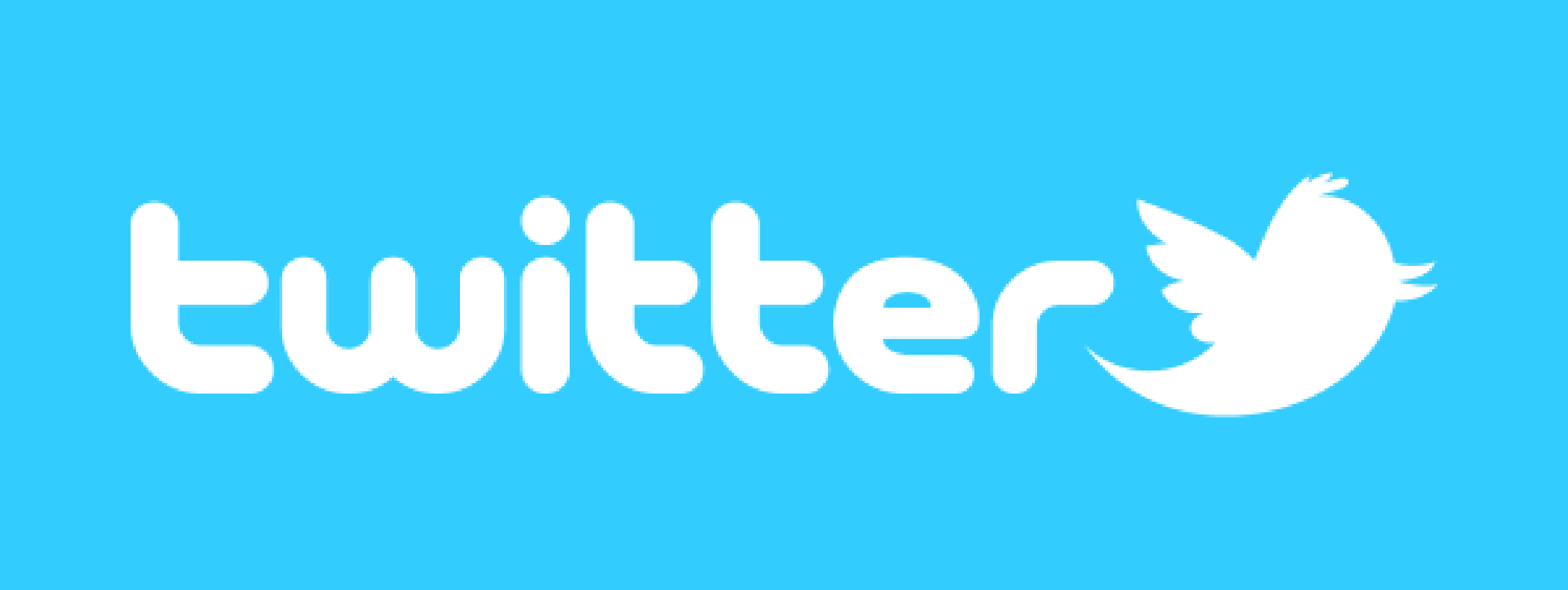 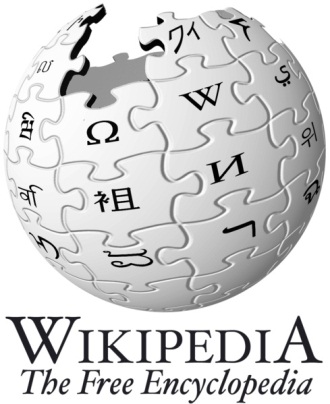 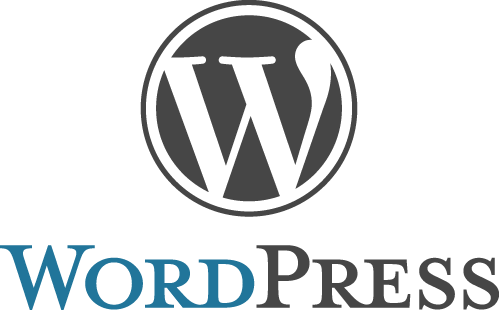 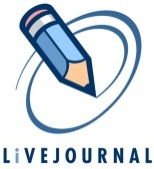 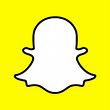 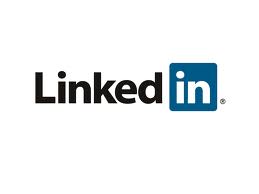 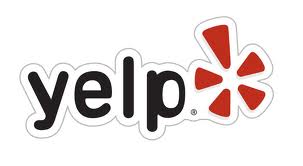 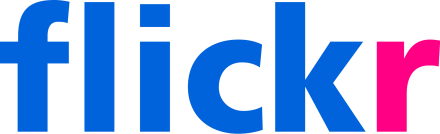 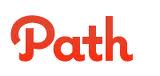 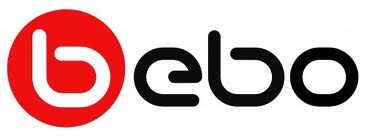 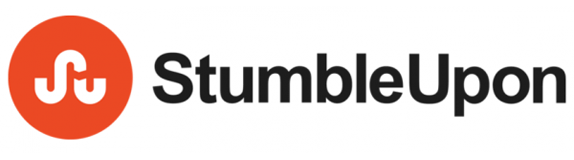 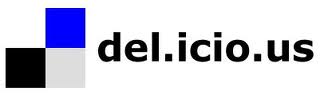 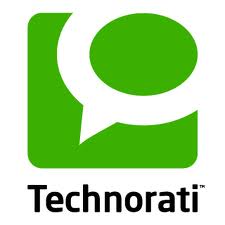 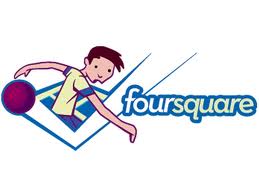 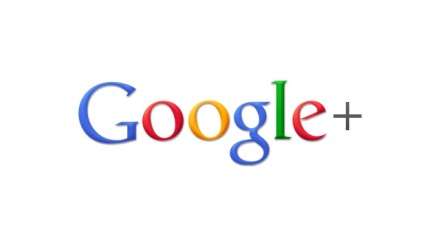 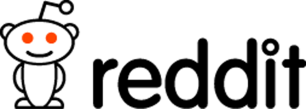 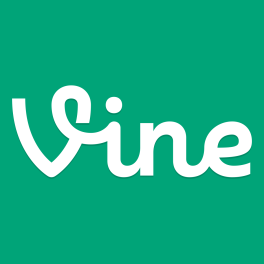 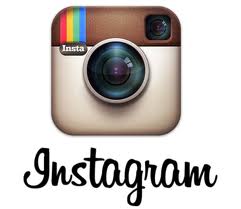 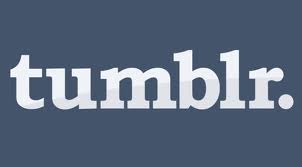 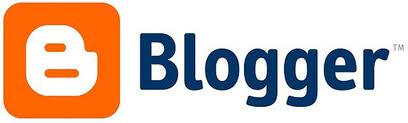 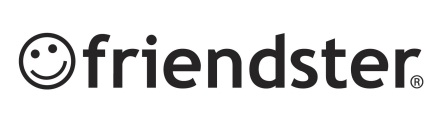 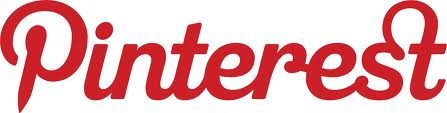 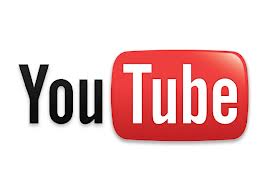 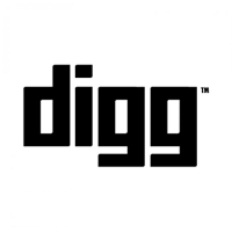 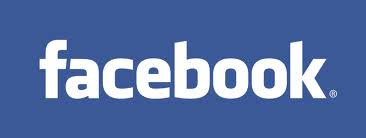 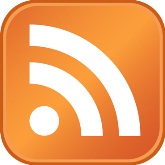 Questions?
Kevin Breaux
Assistant Deputy Director
Preparedness, Response & Interoperability
Kevin.Breaux@la.gov
(225) 925-3506
Mike Steele
Communications Director
Mike.Steele@la.gov 
(225) 925-3966